Lecture 1
C++ Basics I
Variable Classes
Seoul National University
Graphics & Media Lab
Contents
compile & execute (1.1)
simple C++ program (1.2)
comment (1.3)
types, variables (2.1-2.8, 5.8, 7.5) 
scope of variables (2.3.6)
const qualifier (2.4)
basic expressions (5.1, 5.2, 5.4, 5.5, 5.7, 5.9, 5.11) 
basic statements (6.1-6.11)
class (1.5)
Compile & Execute
Write or edit source code
Fix bugs that emerge during compilation
Compile source code
Fix bugs that emerge during execution
Link object code
Run program
A Simple C++ Program
#include <iostream>

void main() {
   std::cout << “Hello, World” << std::endl;
}
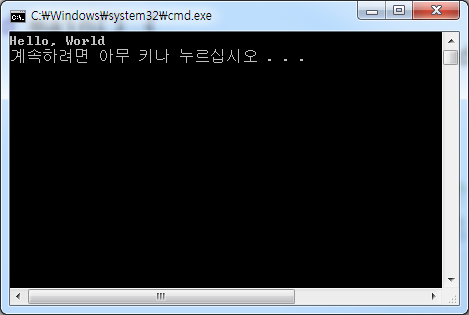 Putting Comments
Comments are ignored by the compiler.
Comments can help readers understand the code.
 // 
 /* … */
#include <iostream>

void main() {
   int u = 1, v = 2;
   std::cout << u + v;	   // sum of u and v
				   /* sum of u and v */
}
Types, Variables
Primitive built-in types
void 
bool, char, w_char, short, int, long, float, double 
unsigned char, unsigned int, …
#include <iostream> 

void main() { 
   int height = 11, width = 9, length = 40; 
   int result = height * width * length; 

   std::cout << "The volume of the box car is "; 
   std::cout << result << std::endl; 
}
Types, Variables
Enumerations
Enumerations provide an alternative method for defining/grouping sets of integer type constants.
#include <iostream> 

void main() { 
   enum Forms { shape = 1, sphere, cylinder, polygon };
   std::cout << shape << sphere << cylinder << polygon; 
}
Types, Variables
typedef
typedef allows us to define a synonym for a type
#include <iostream> 

typedef double wages;	// wages is double 
typedef int exam_score;	// exam_score is int	
typedef wages salary;	// salary is wages (double)

void main() { 
   wages 	  wage0 = 200, wage1 = 300;
   exam_score  score0 = 90, score1 = 100;

   std::cout << wages0 << score0;
   std::cout << wages1 << score1;
}
Types, Variables
sizeof
The sizeof operator returns the size (in bytes) of a type or an object.
#include <iostream> 

typedef double wages;	// wages is double 
typedef int exam_score;	// exam_score is int

void main() { 
   wages w;
   std::cout << sizeof(int) << sizeof(exam_score);
   std::cout << sizeof(double) << sizeof(wages);
   std::cout << sizeof(w);
}
Scope of Variables
Local and global variables
#include <iostream> 

int a = 3;

void main() { 
   int b = 5;
   {
      int c = 7;
      cout << a << b << c;
   }
   cout << a << b;
   cout << c;		// Compilation Error !
}
Global variable
Scope of variable c
Scope of Variables
extern
We can declare a global variable without defining it by using the extern keyword.
main.cpp
tmp.cpp
#include <iostream> 

extern int a;

void main() {
   std::cout << a << std::endl;
}
int a = 3;
definition of a
declaration
of a
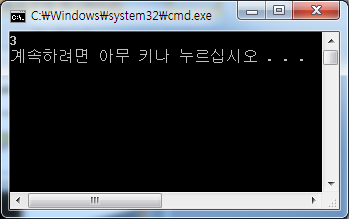 Scope of Variables
static global variable
We can define a global variable as static to make its scope local to a file.
main.cpp
tmp.cpp
#include <iostream> 

static int a = 5;

static int f() {}

void main() {
   std::cout << a << std::endl;
}
static int a = 3;
static int f() { }
different definitions
of variable a
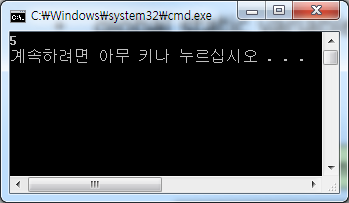 Scope of Variables
local static variable
Local static variables of a function are kept intact when the function returns.
#include <iostream> 

void func() {
   static int a = 0;
   a++;
   std::cout << a << " ";
}

void main() {
   for(int i=0;i<10;++i)
 	func();
   std::cout << std::endl;
}
Local Static Variable
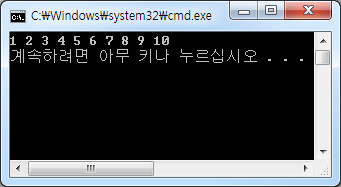 Const Qualifier
const
A constant is a special kind of variable whose value cannot be altered in the program.
#include <iostream> 

void main() { 
   int a = 3;
   const int b = 5;	  // b is const variable

   a = 7;
   b = 7;		  // Compilation Error !
}
Basic Expressions
Arithmetic expressions
	+, -, *, /, %
#include <iostream>

void main() {
   std::cout << 6 + 3 << 6 - 3 << 6 * 3 << 6 / 3; 
   std::cout << 5 / 3 << 5 % 3 << 5.0 / 3.0; 
}
Basic Expressions
Numerical predicates
	==, !=, >, <, >=, <=
#include <iostream> 

void main() { 
   int i = 50; 
   double d = 50.0; 

   std::cout << (i == (int)d); 
   std::cout << ((double) i != d);
}
Basic Expressions
Conditional operator
	   cond ? expr1 : expr2;
#include <iostream>

void main() {
   int score;
   std::cin >> score;
   std::cout << “The score is “ << score <<
        (score==1 ? “ point” : “ points”) << “.” 
        << std::endl;
}
Basic Expressions
Memory management
new, delete
#include <iostream>

void main() {
   int * v = new int[10];	// allocate ten consecutive 					// integer variables

   delete[] v;		// de-allocate the array
}
Basic Statements
Conditional statement
if … else, switch
#include <iostream>

void main() {
   const int v = 5;

   if(v < 3)		std::cout << “v is less than 3”;
   else if(v < 5)  	std::cout << “v is less than 5”;
   else if(v < 7)  	std::cout << “v is less than 7”;
   else 		std::cout << “v is larger than 7”;	
}
Basic Statements
Conditional statement
if … else, switch
#include <iostream>

void main() {
   const int v = 5;

   switch(v) {
	case 3: 	std::cout << “v is 3”; break;
	case 5: 	std::cout << “v is 5”; break;
	case 7: 	std::cout << “v is 7”; break;
	default : 	std::cout << “v is not 3 or 5 or 7”
   }
}
Basic Statements
Loops
for, while, do_while

Problem 
Do summation from 1 to 10
#include <iostream>

void main() {
   int sum = 0;
   for(int i=1;i<=10;++i)
	sum += i;
   std::cout << sum;
}
Basic Statements
Loops
for, while, do_while

Problem 
Do summation from 1 to 10
#include <iostream>

void main() {
   int sum = 0, i = 1;
   while(i <= 10) {
	sum += i;
	i++;
   }
   std::cout << sum;
}
Basic Statements
Loops
for, while, do_while

Problem 
Do summation from 1 to 10
#include <iostream>

void main() {
   int sum = 0, i = 1;
   do {
  	sum += i;
	i++;
   } while(i <= 10);
   std::cout << sum;
}
Class
A class consists of the datafields and interface.
#include <iostream>

class Box { 
public: 
   void print() {
      std::cout << height << " " << width << " " << length << std::endl;
   }
   double height, width, length; 
}; 

void main() {
   Box box;
   box.height = 3; box.width = 5; box.length = 7;
   box.print();
}